Mechanical & Chemical Bonding
James G. Byrne
What is Bonding?
-Join or to be joined securely to something else
Join or to be joined by a chemical bond

Jargon- special words used by particular professional or group and are difficult for others to understand.
Fasten
Affix
Attach
Fuse
Bind
Types:
Mechanical Fasteners

-Nails
-Screws/Bolts/Nuts
-Rivets
Chemical

-Glue
-Adhesive
-Epoxy
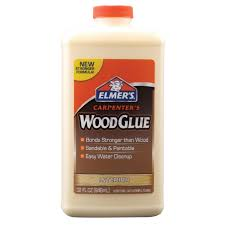 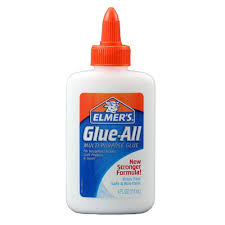 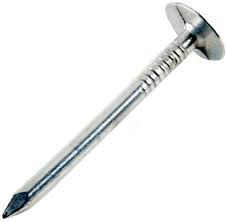 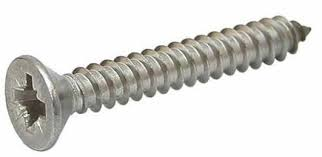 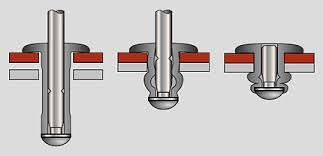 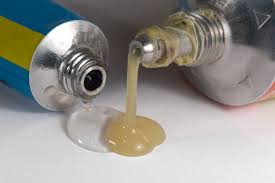 Mechanical Fasteners
Screws

Slow

More expensive

Reusable

Stronger
Rivets

Slower

Expensive

Non-Reusable

Special Tool Required 

Tool is bulky to fit in hard to reach locations

If damaged have to be drilled out and replaced.  No quick fix
Nails

Faster

Cheaper

Non-Reusable

Pull-out but can be knocked back in
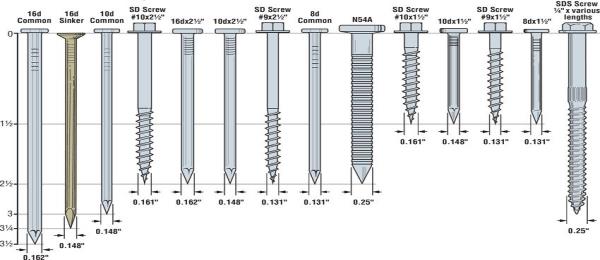 Why Choose a Chemical Bond
Stronger, safer, easier to clean up and less expensive than polyurethane glues.
Allows eight minutes of open time and has an application temperature as low as 47 degrees F.
One hour clamp time!
Cleans up with water.
Does not foam.
Superior waterproof
Types of Glue and their uses
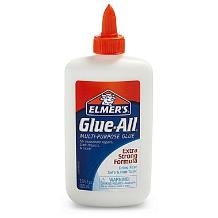 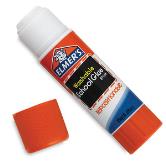 Glue Stick-
Elmers Glue-
Wood Glue-
Hot Glue-
Crazy Glue-
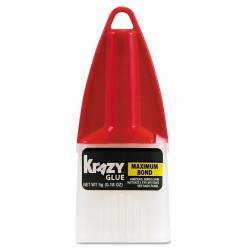 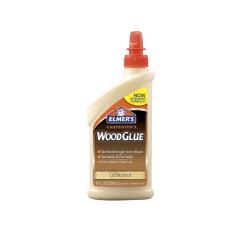 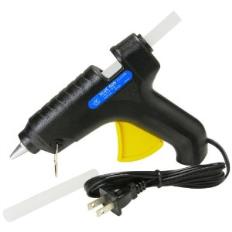 Why to use Yellow Glue
Stronger, safer, easier to clean up and less expensive than polyurethane glues.(gorilla glue)
Allows five (5) minutes of open time and has an application temperature as low as 47 degrees F.
Less hours for clamp time!
Cleans up with water.
Does not foam.
Water-resistant when dried
Chemical Bonds
Yellow glue (aliphatic resin or carpenters' glue): 
Aliphatic resin glue is a yellow liquid, usually sold in plastic squeeze bottles and often labeled as carpenters' glue.
Yellow glue is very similar to white glue but forms a slightly stronger bond.
It is also slightly more water resistant than white glue.
Clamping is required for about 30 minutes until the glue sets; curing time is 12 to 18 hours.
Yellow glue dries clear but does not accept wood stains.
Gluing Issues
inconsistent glue coverage.
different wood species absorb glue at different rates. 
varying absorption rates.
Hardwoods and softwoods will require different amounts of glue
Chemical reaction
Adhesives have to stick to itself but it also have to stick to the matertials

 cohesive forces- Sticks to itself.  Water droplets on window form bigger droplet

adhesive forces- Adhere to an object.  Water droplet sticking to window
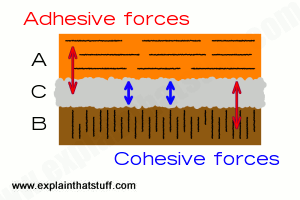 Testing the strength of the Bond
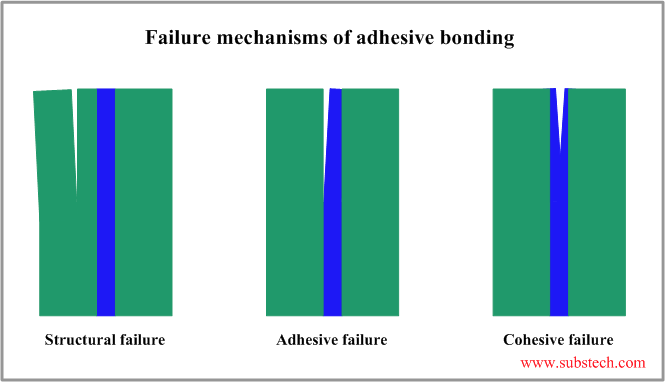 Clamping Techniques
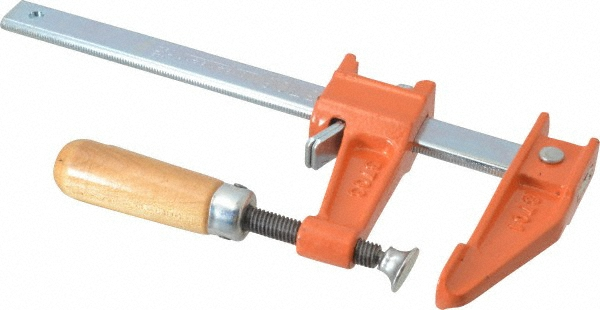 Bar Clamps
Apply pressure to the surfaces with create a tight seal between the two boards being bonded

Wooden screw clamps:

Heavy objects: 
5 gallon water buckets
Sand Bags
Textbooks
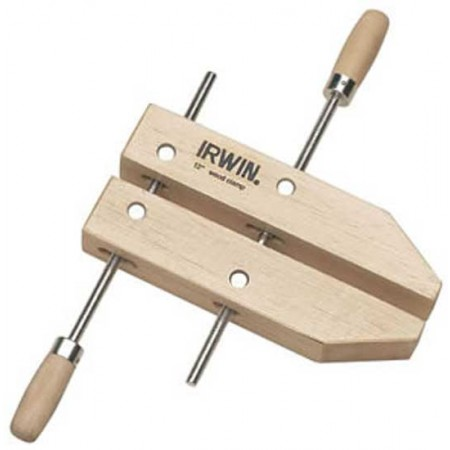 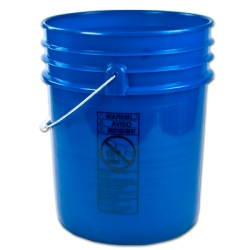 Wood-Joints
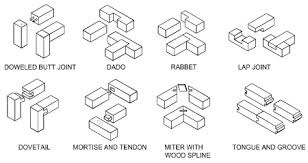 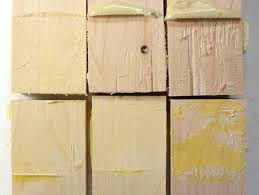 Sample	Glue	Breaking force

1	Gorilla, gapped	15

2	Gorilla, no gap		230

yellow, gapped 		210

4.  yellow, no gap	190


5	Gorilla, no gap		205

6	yellow, no gap		180

7	yellow, gapped		200

8	Gorilla, gapped	15

9	Gorilla, no gap		225